SCI-A0000 Johdatus opiskeluunTasapaino ja stressinhallinta opiskelussaMikko Inkinen, opintopsykologi
13.10.2022 klo 15.00-15.45
TU2, Maarintie 2
Ohjelma 15.00-15.45: Tasapainon- ja stressinhallinnan hakemista neljän näkökulman kautta
Stressaa kun on liikaa tekemistä - Priorisoinnin taika
Stressaa kun ei ole aloittanut ajoissa - Prokrastinaatio
Stressaa kun kilpailee ja vertailee -  Yhteistyö
Stressaa kun vaadin yhä lisää itseltäni – Armo itseä kohtaan
Vastaa itseksesi seuraavaan kysymykseen?
Stressillä tarkoitetaan tilannetta, jossa ihminen tuntee itsensä jännittyneeksi, levottomaksi, hermostuneeksi tai ahdistuneeksi tai hänen on vaikea nukkua asioiden vaivatessa jatkuvasti mieltä?  Oletko sinä tuntenut tällaista stressiä opiskeluihin liittyen kuluvan opiskeluviikon aikana?En ollenkaanHyvin vähänJonkin verranAika paljonErittäin paljon
Verkkokurssi: Stressinhallinta

https://mycourses.aalto.fi/course/view.php?id=23493
Elo, Leppänen & Jahkola (2003)

 Validity of a single-item measure of stress symptoms
https://www.uhs.umich.edu/files/uhs/field/image/Mindfulness.jpg
Stressi on vain kokemus?
Verkkokurssi: Mindful Tools for Stress Management 
https://mycourses.aalto.fi/course/view.php?id=23493
Priorisoinnin taika
Verkkokurssi: Tuumasta toimeen – ajanhallinnan aakkoset
https://mycourses.aalto.fi/course/view.php?id=19499
Prokrastinaatio
Verkkokurssi: Tuumasta toimeen – aikaansaamisen aakkoset
https://mycourses.aalto.fi/course/view.php?id=19267
Yhteistyö
Podcast: Paras hetki päivässä
https://www.aalto.fi/fi/podcastit/paras-hetki-paivassa-podcastit
Armo itseä kohtaan
Verkkokurssi: Power of Imperfection 
https://mycourses.aalto.fi/course/view.php?id=19559
MISTÄ TUKEA?
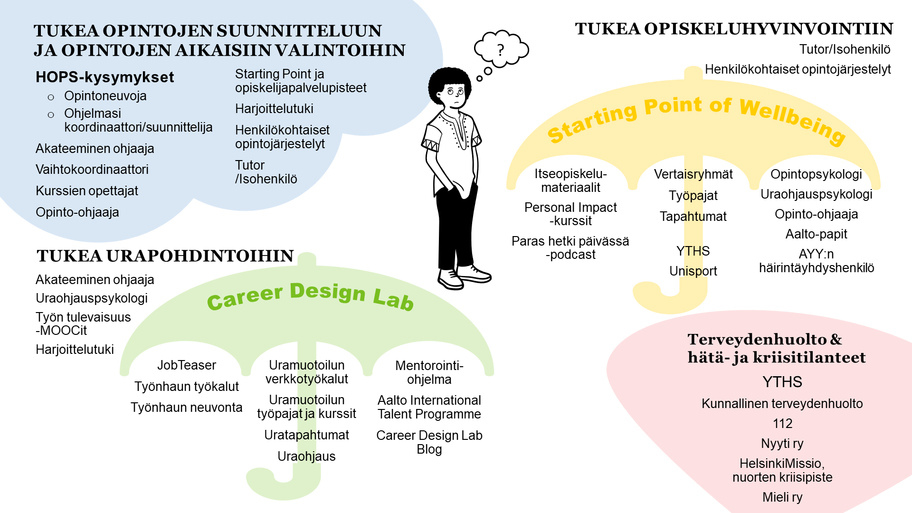 https://www.aalto.fi/fi/palvelut/opiskelijan-ohjaus-ja-tuki
Kiitos!